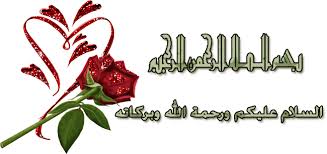 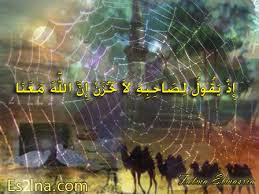 لا
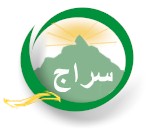 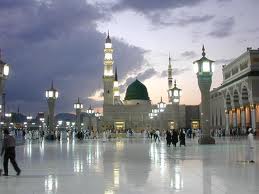 قال الله تعالى : “ إن الذين آمنوا والذين هاجروا وجاهدوا
   في سبيل الله أولئك يرجون رحمت الله والله غفور رحيم ”

قال رسول الله صل الله عليه وسلم :“ والمهاجر من هجر ما نهى الله عنه ” ولما سئل عن أفضل الإيمان قال:“ الهجرة ”
قيل فما الهجرة ؟ قال:“ أن تهجر السوء ”
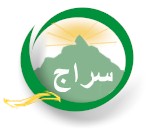 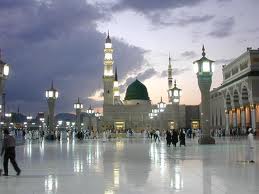 بعثة -هجرة -فتح مكة
- الهجرة :  حدث غير مجرى التاريخ 
              بناء مجتمع فاضل
             إخلاص لله وابتغاء لوجهه الكريم
            محك لصدق المؤمن
            سمة الأنبياء و المرسلين
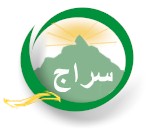 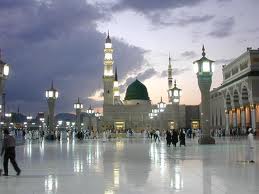 قال بعض الصالحين : لله على كل قلب هجرتان 
هجرة إلى الله: التوحيد ،الإخلاص،الإنابة ،الحب،
العبودية ، الخوف والرجاء .
وهجرة إلى رسول الله صل الله عليه وسلم : 
 التحكيم ،الإقتداء ،التبليغ .
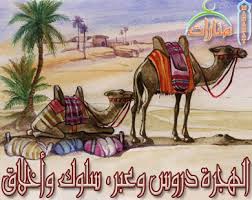 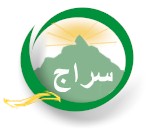 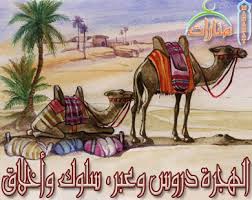 1 – التضحية بكل غال وحبيب في سبيل العقيدة وحريتها 
قال رسول الله صل الله عليه وسلم :“ ما ترك عبد لله أمرا 
لا يتركه إلا لله ، إلا عوضه الله منه ،ما هو خير له منه
 في دينه ودنياه ” 
 2- التوكل على الله والأخذ بالأسباب
3- المحبة و الأخوة و الإيثار
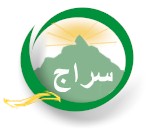 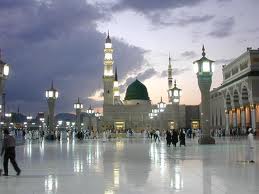 هذه هجرة المسلمين الأوائل فأين هجرتنا؟
وهذه نصرة المسلمين الأوائل لنبيهم و عقيدتهم فأين نصرتنا؟
وهذا حب المسلمين الأوائل  وبذلهم وإيثارهم لإخوانهم فأين 
حبنا وبذلنا وإيثارنا ؟
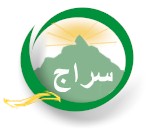 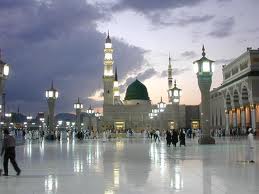 ترى ماذا هجرنا ؟
وماذا أحببنا؟ 
وماذا آثرنا؟
أما آن لنا أن نبدأ هجرتنا ....
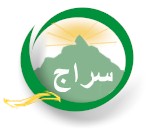 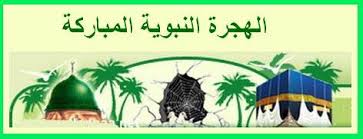 هجرة من :
الغفلة إلى اليقظة
 الجهل إلى العلم
الرذائل إلى الفضائل
البخل إلى العطاء 
مجالس الدنيا إلى مجالس الرحمات
اللغو والكسل إلى الجد والهمة والعزيمة والعمل
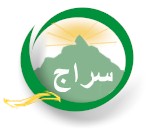 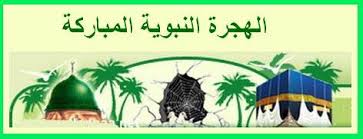 قال الله تعالى :“ الذين آمنوا وهاجروا وجاهدوا 
في سبيل الله بأموالهم وأنفسهم أعظم درجة
عند الله وأولئك هم الفائزون يبشرهم ربهم 
برحمة منه ورضوان وجنات لهم فيها
نعيم مقيم ”
قال رسول الله صل الله عليه وسلم:
“ العبادة في الهرج كهجرة إلي .
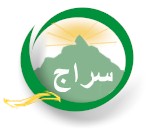 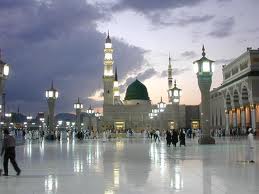 على قدر خوفك في الدنيا على قدر أمنك يوم البعث
على قدر عرقك في الدنيا لا تعرق يوم البعث
على قدر تثبيت دينك في الدنيا تثبت يوم الفزع